First Days of School
Tips to Help You to Survive
Most effective classroom management tool =
Be Prepared
By using engaging, hands-on activities, strategies and projects
The result of yearlong, unit and daily lesson planning
Set routines and expectations
Practice routines and expectations for the first 2 weeks
Quiz and test over routines and expectations
“Don’t smile ‘til  
  Christmas”
Be kind; stay firm
Day 1
Plan fun get-to-know you activities
M & M or toilet paper squares game
T-shirt or brick wall
Name tents & name description
Orally share t-shirt or tent
Discuss clean-up expectations and class dismissal
Day 2
Introduce journal writing and beginning of class procedures
Complete oral presentations from Day 1
Begin classroom rules and expectations using syllabus
Day 3
Journal assignment
Oral quiz over classroom rules and expectations
Collect signed syllabus for a grade of 100 and a prize
Introduce FCCLA Unit

Day 4-10 (12)
FCCLA Units

Day 11-15
Safety Unit and tests or other unit such as child care or  relationships
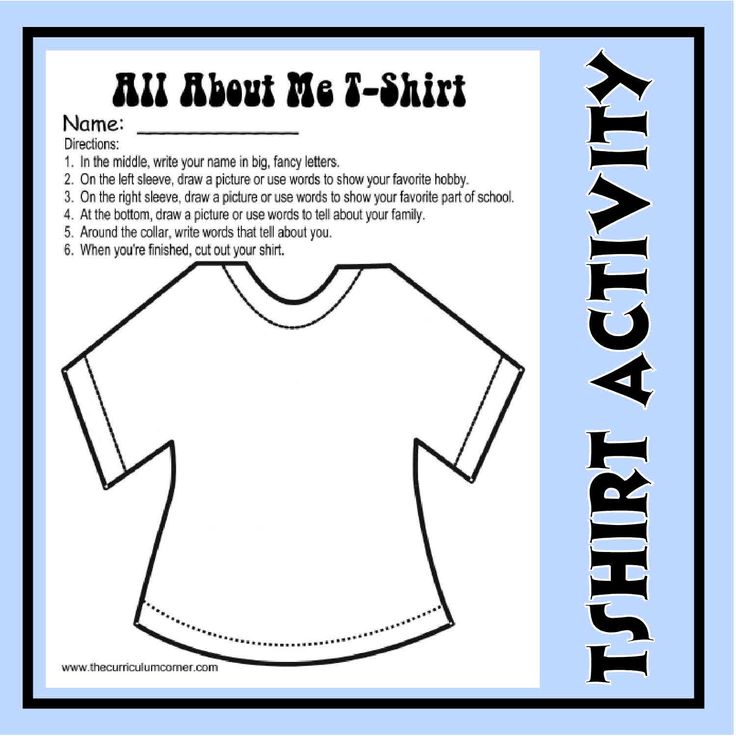 Getting to Know You Bingo
Select 3 M&M’s 
-State your name and for each color M&M:
*orange- tell your favorite movie
*blue-something you did this summer
*green-where you were born
*yellow-Your “dream” vehicle”
*red-something about your favorite family tradition
*brown-favorite pastime or hobby
Other items to include: 

“Meet the Teacher”
Multiple Intelligences Inventory
Students will use chromebooks and Google Slides:
create a 6 slide presentation about themselves 
minimum of 1 graphic/photo on each slide
At the end of class, have 
students write: 
What I liked about today
What I learned today
What could have been better about today
Why is a syllabus important?
A well-designed syllabus is an essential tool for effectively managing a course. It gives students a clear understanding of your expectations and a road map for how the course will be conducted. When done right, a syllabus can prevent a lot of misunderstandings as the semester progresses.
What should be included in a syllabus?
Course Description
Course Content and Objectives or Goals
Grading Policy
Classroom expectations, behavior expectations, and procedures 
Consequences for not meeting behavior expectations
Classroom routine (when can they work on the computer, sharpen pencil, etc.)
Leaving the classroom (when to ask, how many times, etc.)
Supplies needed (Paper and pencil each day)
Attendance and make-up work expectations
Textbook used and care policy 
Cheating and plagiarism policy (If this is not stated in school hand book) 
Your expectations and maybe even extra points for parents attending conferences 
FCCLA and how it fits into your program
Any other item you feel necessary to inform students and parents of the expectations of your classroom
Recommend that the student and the parent sign the classroom syllabus. 
Either the teacher holds the signed form or students keep in the classroom folder kept in the classroom.
Have a theme for your classroom

Turn to the partner on your right and share your theme for your classroom
Use a PowerPoint & students fill in the blanks
Use a doodle sheet to take notes
Technology Tips for the Classroom from OSU

ctyou.org 
        FCS
             Miscellaneous Information and         
             Resources
                    Technology Resources
Substitute Teacher 

Choices magazine
“I’ve come to a frightening conclusion that I am the decisive element in the classroom. It’s my personal approach that creates the climate. It’s my daily mood that makes the weather. As a teacher, I possess a tremendous power to make a child’s life miserable or joyous. I can be a tool of torture or an instrument of inspiration. I can humiliate or heal. In all situations, it is my response that decides whether a crisis will be escalated or de-escalated and a child humanized or dehumanized.” ― Haim Ginott
You 
set the tone for your classroom!
Have the best year teaching FCS!
If you have questions regarding the Program of Study and/or curriculum:

maryjane.grayson@careertech.ok.gov
405.743.5469 (office)
405.614.2243 (cell)
Or contact your program specialist